স্বাগতম
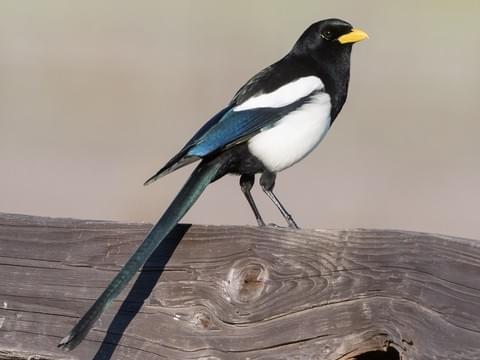 পরিচিতি
মোঃ আব্দুস সালাম
সহকারী শিক্ষক
ইটাউরী মহিলা আলিম মাদরাসা
বড়লেখা, মৌলভীবাজার। 
ইমেইলঃ 
imamsalam68@gmail.com
শ্রেণিঃ      অষ্টম
বিষয়ঃ     বিজ্ঞান
অধ্যায়ঃ    ১ম 
সময়ঃ   ৪৫ মিনিট
সত্য  বলেছো, এগুলো অমেরুদন্ডী  প্রাণী
নিচের ছবিগুলো ভালো করে লক্ষ্য করঃ
হ্যা, বিভিন্ন ধরণের প্রাণী
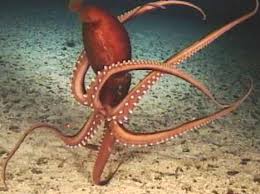 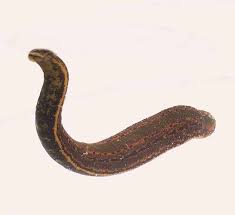 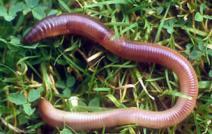 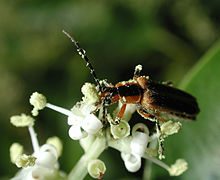 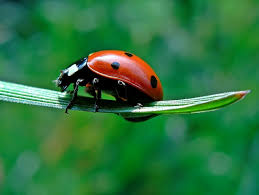 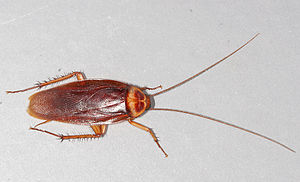 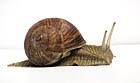 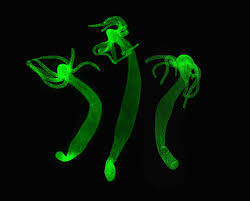 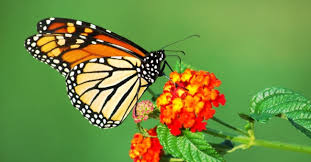 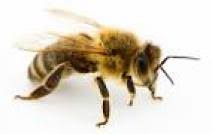 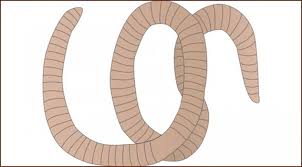 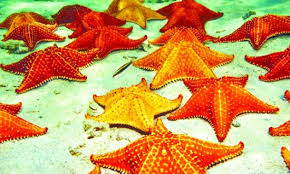 আজকের পাঠ
অমেরুদন্ডী প্রাণির শ্রেণিবিন্যাস
-: শিখনফল :-
এই পাঠ শেষে শিক্ষার্থীরা……………………

অমেরুদন্ডী প্রাণীর পর্বগুলোর নাম বলতে পারবে;
অমেরুদন্ডী প্রাণি হিসাবে পরিফেরা পর্বের শনাক্তকারী বৈশিষ্ট্যগুলো লিখতে পারবে;
নিডারিয়া এবং প্লাটিহেলমিনথেস পর্ব বিশ্লেষণ করতে পারবে।
নিচের ছবি ও উদাহরণ দেখে চিন্তা করে পর্বগুলোর নাম বলি
স্পঞ্জিলা
কেঁচো
পরিফেরা
এনিলিডা
হাইড্রা
নিডারিয়া
প্রজাপতি
আর্থ্রোপোডা
ফিতা কৃমি
প্লাটিহেল্মিন্থেস
শামুক
মলাস্কা
নেমাটডা
গোল কৃমি
তারামাছ
একাইনোডার্মাটা
একক কাজ
অমেরুদন্ডী প্রাণীর পর্বগুলো কী কী?
অমেরুদন্ডী প্রাণীর পর্বগুলোর নামঃ
নিচের ছবি দুটি দেখে চিন্তা করে বলি
হ্যা, ঠিক বলেছো, এরা পরিফেরা পর্বের প্রাণি।
এরা কোন পর্বের প্রাণি?
যেমন-স্পঞ্জিলা, স্কাইফা
এরা সরলতম বহুকোষী প্রাণি
দেহে অসংখ্য ছিদ্র আছে
যার মাধ্যমে পানি ও খাদ্যবস্তু প্রবেশ করে
জোড়ায় কাজ
পরিফেরা পর্বের শনাক্তকারী বৈশিষ্ট্যগুলো লিখ।
নিচের ছবি দুটি দেখে চিন্তা করে উত্তর বলি
এরা কোন পর্বের প্রাণি?
হ্যা, ঠিক বলেছো, এরা নিডারিয়া পর্বের প্রাণি।
যেমন-হাইড্রা
এদের দেহে দুইটি ভ্রুণীয় কোষস্তর আছে
নিডোব্লাষ্ট নামক কোষ থাকে যা আত্মরক্ষা চলন ও শিকারে অংশ নেয়
নিচের ছবি দুটি দেখে চিন্তা করে উত্তর বলি
এরা কোন পর্বের প্রাণি?
হ্যা, ঠিক বলেছো, এরা প্লাটিহেলমিনথেস পর্বের প্রাণি।
যেমন-ফিতা কৃমি
দেহে চোষক ও আংটা থাকে
এদের দেহ চ্যাপ্টা ও উভলিঙ্গ
দলীয় কাজ
নিডারিয়া এবং প্লাটিহেলমিনথেস পর্ব বিশ্লেষণ কর।
সারসংক্ষেপ
প্রাণি জগতে অমেরুদন্ডী প্রাণির পর্বের নাম, 
পরিফেরা, নিডারিয়া ও প্লাটিহেলমিনথেস পর্বের বৈশিষ্ট্য।
মূল্যায়ন
১। অমেরুদন্ডী প্রাণীর পর্ব কয়টি?
২। কোন পর্বের প্রানীর দেহপ্রাচীর অসংখ্য ছিদ্রযুক্ত?
৩। এক্টোডার্মের কাজ কী?
৪। ফিতা কৃমি কোন পর্বের প্রাণী?
বাড়ির কাজ
তোমার আশপাশের কিছু অমেরুদন্ডী প্রাণীর তালিকা করে আনবে।
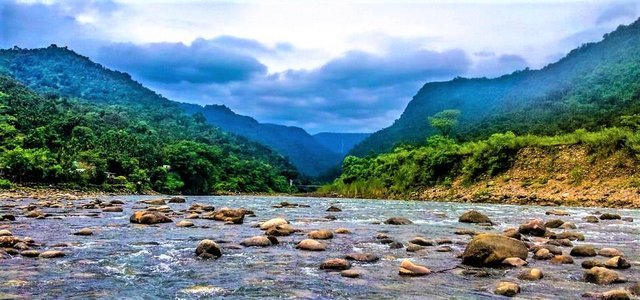 আল্লাহ হাফেজ